Chemistry Peer Poster Review
The Structure of an Atom
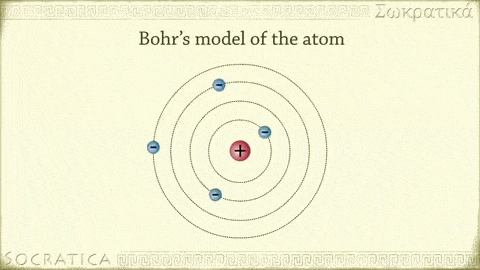 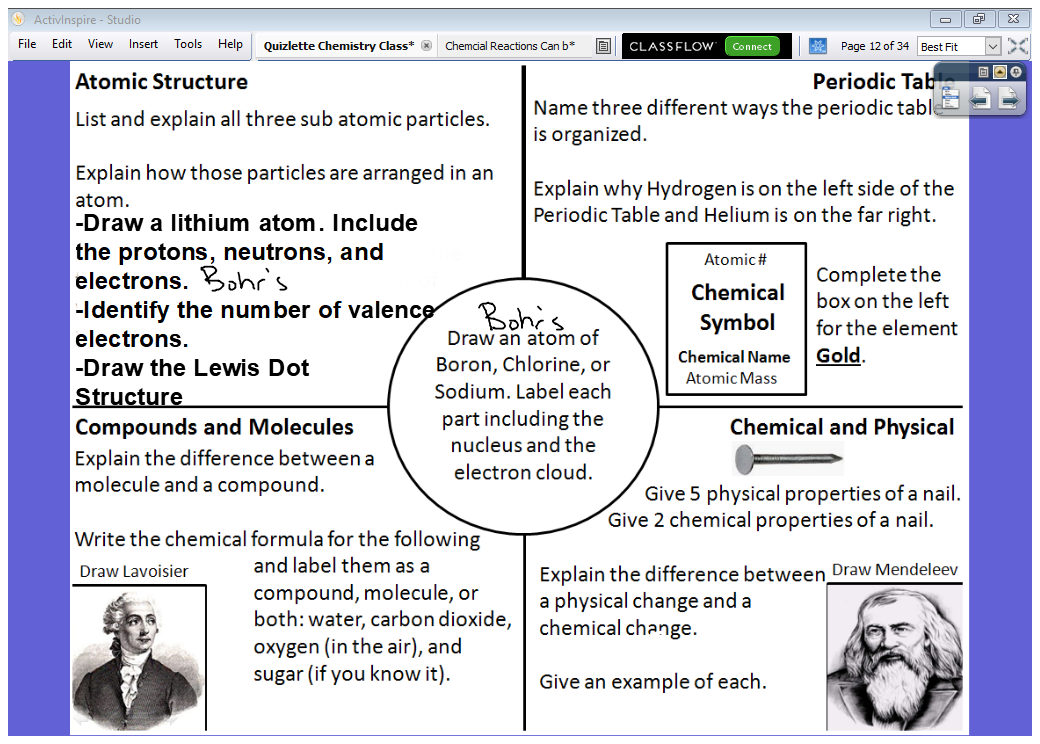 Complete all the questions below
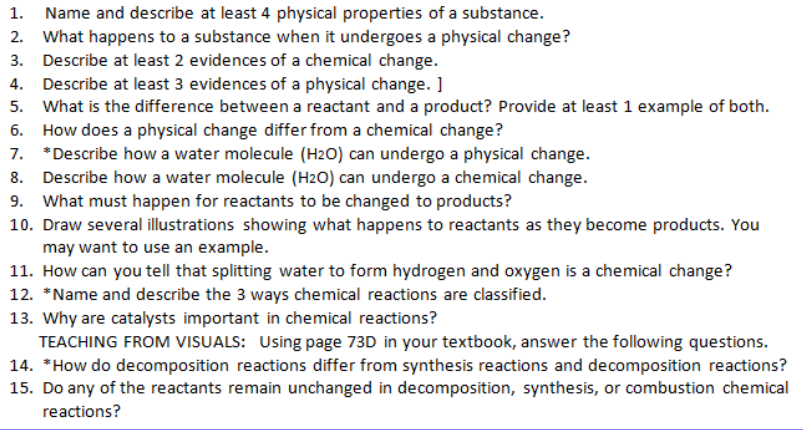